Chapter 07_01
Introduction to Artificial Intelligence
Logical Agents
Outline
Knowledge-based agents
Wumpus world
Logic in general - models and entailment
Propositional (Boolean) logic
Equivalence, validity, satisfiability
Inference rules and theorem proving
forward chaining
backward chaining
resolution
The problem-solving agents, such as the transition model for the 8-puzzle, know things in a limited inflexible sense. That is, knowledge of what the actions do is hidden inside the domain-specific code.

The idea of representing states as assignments of values to variables allows some parts of the agent to work in a domain-independent way with efficient algorithms.
Reasoning Agents
Recall the model-based, Goal-based agent.
 
Keeps track of the world state and a set of goals to be achieved, 

Chooses an action that will (eventually) lead to reaching its goals.
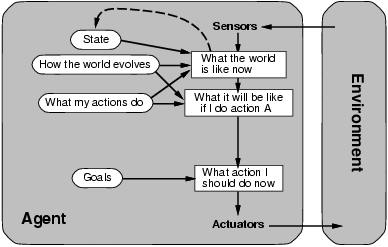 Knowledge-based Reasoning Agents
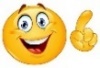 Three capabilities:

KB - Know about the world. 
Agents maintain their Knowledge Base, which keeps a collection of facts (sentences, expressed in some formal language) about the world.

Inference Engine - Reason about the world. 
Use some inference mechanism to derive new facts from those previous facts in the KB

Consequence - Act upon the world. 
Map percepts to actions by querying and updating the KB
Automated Reasoning
Main Assumption (or the “Church Thesis” of AI)
Facts about the world can be represented as particular configurations of symbols (*)
Reasoning about the world can be achieved by symbol manipulation

Most AI researchers believe that reasoning is symbol manipulation,
nothing else (After all, the human brain is a physical system itself)

(*) i.e., physical entities such as marks on a piece of paper, states in a computer’s memory, and so on
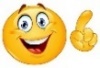 Abstraction Levels
Every reasoning agent can be described at two different abstraction levels:
Knowledge level: 
what the agent knows and what the agent’s goals are?
2.   Symbol (or implementation) level: 
what symbols the agent manipulates and how?


							      reasoning


							    knowledge level



							symbol manipulation

							     symbol level
Agent’s Knowledge and Goals
Agent’s Knowledge and Goals
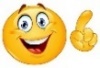 Internal Configuration of Symbols
Internal Configuration of Symbols
At the knowledge level
Facts: Cars accident, and an ambulance is here
New facts: someone is injured.
Abstraction Levels
Agents can be viewed at
•    the knowledge level
i.e., what facts do they know and what new facts can be inferred, regardless of how implemented
•    the implementation level
i.e., stored knowledge (symbols) and algorithms to manipulate them

Artificial agents,
the knowledge level is a metaphor for explaining the behavior of the agent at the symbol level.
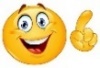 Knowledge bases
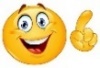 Knowledge base = set of sentences (such as axiom) in a formal knowledge representation language

Declarative approach to building an agent (or other systems):
KB - Know about the world 
The agent tells the KB what it perceives (what it needs to know).
Inference Engine - Reason about the world 
then it can ask the KB what action it should perform. (Ask itself what to do - answers should follow from the KB); 
Consequence - Act upon the world 
then, it tells the KB which action was chosen, and the agent executes the action. (Answers are consequences of the KB)
A simple knowledge-based agent
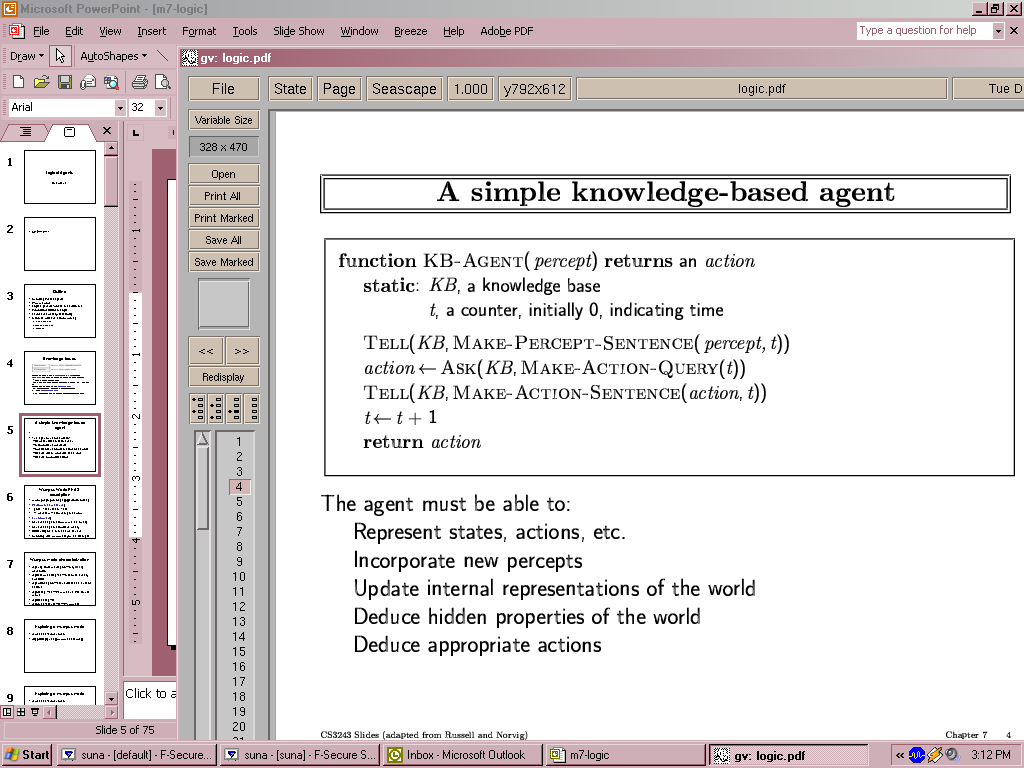 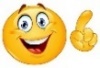 Figure 7.1:  A generic knowledge-based agent.
Given a percept, the agent 
adds the percept to its knowledge base, 
asks the knowledge base for the best action, and 
tells the knowledge base it has in fact take that action.
A simple knowledge-based agent
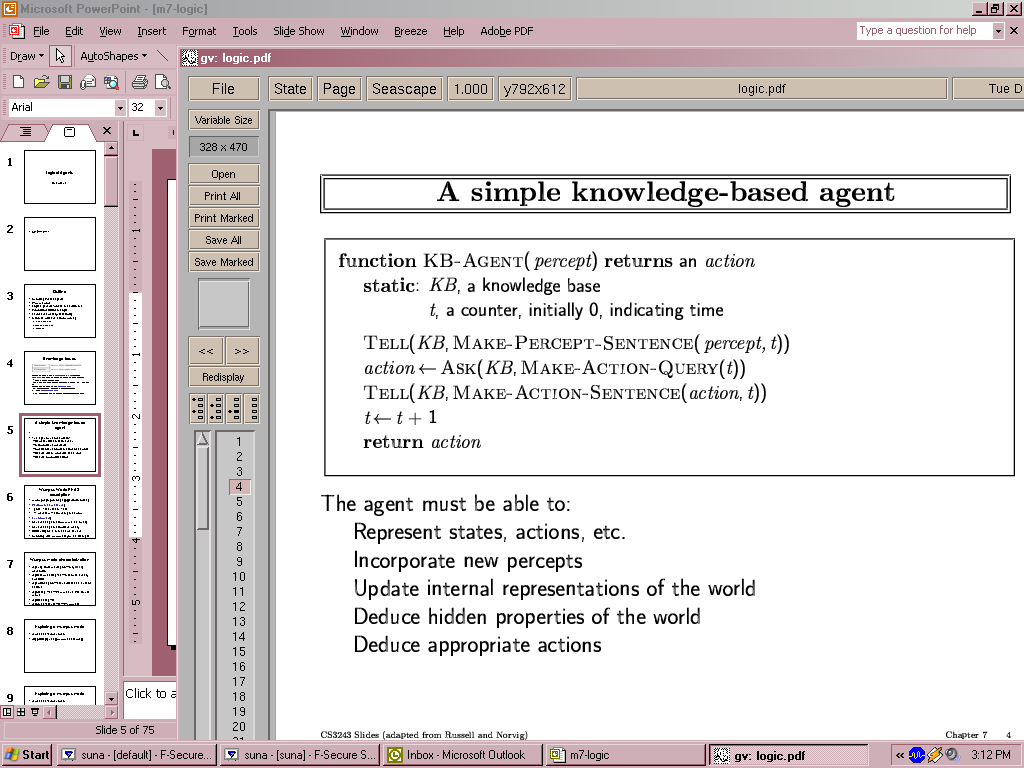 The agent must be able to:
represent states, actions, etc. (facts, symbols in sentences)
incorporate new percepts (add new facts)
update internal representations of the world (KB of facts)
deduce hidden properties of the world (infer new facts)
deduce appropriate actions (draw an action or actions)
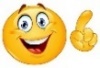 The wumpus world:
A cave consists of rooms connected by passengeways.
A wumpus is a beast that eats anyone who enters its room and is lurking somewhere in the cave. 
An agent has only one arrow that can be used to shoot the wumpus.
Some rooms containing bottomless pits will trap anyone who wanders into these rooms (except for the wumpus, which is too big to fall in).
There is a possibility of finding a heap of gold, which is the only mitigating feature of this bleak environment.
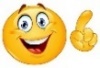 The Wumpus World PEAS Description
Performance measure
gold +1000, death -1000
-1 per step, -10 for using the arrow
Environment
Squares adjacent to wumpus are smelly
Squares adjacent to pit are breezy
Glitter iff gold is in the same square
Shooting kills wumpus if you are facing it
Shooting uses up the only arrow
Grabbing picks up gold if in same square
Releasing drops the gold in same square
Sensors: Stench, Breeze, Glitter, Bump, Scream
Actuators: Left turn, Right turn, Forward, Grab, Release, Shoot
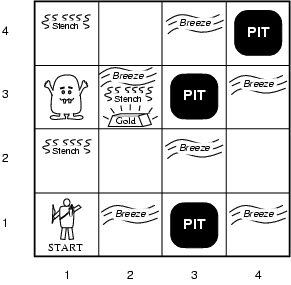 The Wumpus World PEAS Description
Performance measure
+1000, if climbing out of the cave with 
               the gold 
-1000, if falling into a pit or being eaten
              by the wumpus
-1, per each action taken. 
-10, for using the arrow
Environment
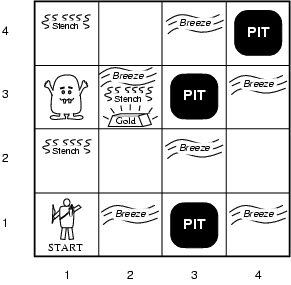 The Wumpus World PEAS Description - details
Environment
A 4 x 4 grid of rooms. The agent begins in 
      the same square labeled [1, 1], facing to
      the right. The locations of the gold and the 
      wumpus are chosen randomly, with the uniform 
      distribution, from the squares other than the start 
      square. Each square other than the start can be 
      a pit, with probability 0.2.
Squares adjacent to wumpus are smelly
Squares adjacent to pit are breezy
Glitter iff gold is in the same square
Shooting kills wumpus if you are facing it
Shooting uses up the only arrow
Grabbing picks up gold if in same square
Releasing drops the gold in same square
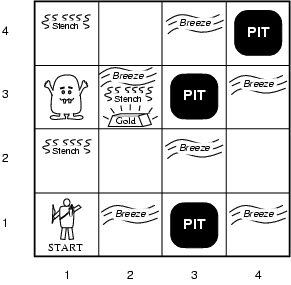 The Wumpus World PEAS Description - details
Performance measure
Environment
Actuators: 
The agent can move TurnLeft by 90o, 
      TurnRight by 90o, or Forward. If an agent 
      tries to move Forward and Bumps into a 
      wall, then the agent does not move. The agent 
      dies if entering a square containing a pit or a
      live wumpus.
The agent can Grab the gold, if it is in the 
      same room (grid) as the agent.
Release (Climb), The agent can Release the gold and climb out of the cave  but only at room square[1, 1].
The agent can Shoot the arrow in a straight line in the direction the agent is facing. The arrow continues until it either hits and kills the wumpus or hits a wall.
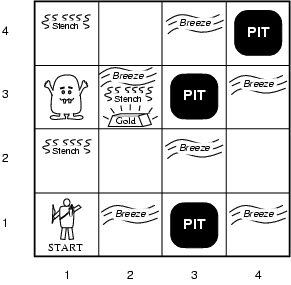 PIT
The Wumpus World PEAS Description - details
Environment
Actuators:
Sensors: 
Stench,  In the square containing the wumpus and in 			the directly (not diagonally) adjacent squares, 		the agent will perceive a Stench.
Breeze,  In the squares directly adjacent to a pit, the 
	      	agent will perceive a Breeze.
Glitter,   In the square where the gold is, the agent will 
perceive a Glitter.
Bump,   when an agent walks into a wall, it will 
                 perceive a Bump.
Scream, when the wumpus is killed, it emits a woeful  
                 Scream that can be perceived anywhere in the   
                 cave.
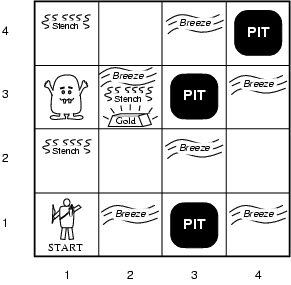 The Wumpus World PEAS Description - Summary
Performance measure
gold +1000, death -1000
-1 per step, -10 for using the arrow
Environment
Squares adjacent to wumpus are smelly
Squares adjacent to pit are breezy
Glitter iff gold is in the same square
Shooting kills wumpus if you are facing it
Shooting uses up the only arrow
Grabbing picks up gold if in same square
Releasing drops the gold in same square
Sensors: Stench, Breeze, Glitter, Bump, Scream
Actuators: Left turn, Right turn, Forward, Grab, Release, Shoot
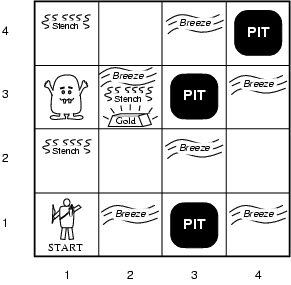 PIT
Wumpus World Characterization - PEAS
Fully Observable    No – Partially, only local perception

Deterministic    Yes – outcomes exactly specified

Episodic    No –sequential at the level of actions

Static     Yes –Wumpus and Pits do not move

Discrete    Yes

Single-agent?    Yes – Wumpus is essentially a natural feature
Exploring a wumpus world
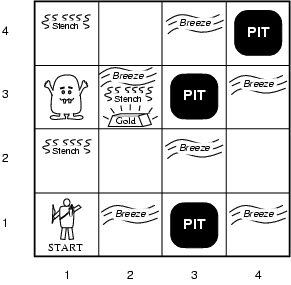 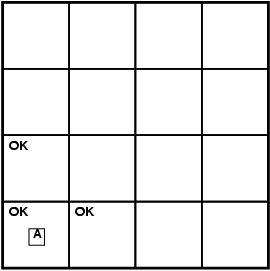 PIT
PIT
PIT
Exploring a wumpus world
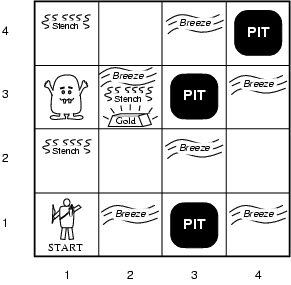 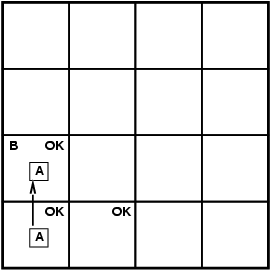 PIT
Exploring a wumpus world
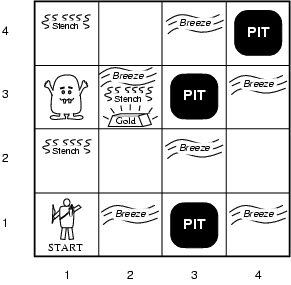 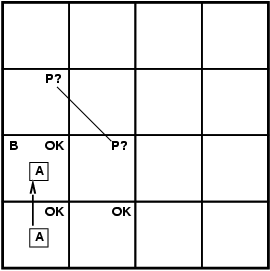 PIT
Exploring a wumpus world
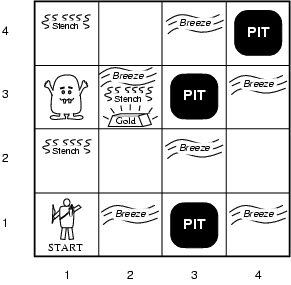 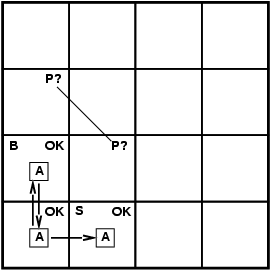 PIT
PIT
PIT
Exploring a wumpus world
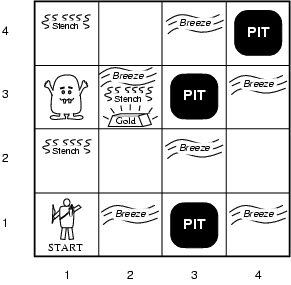 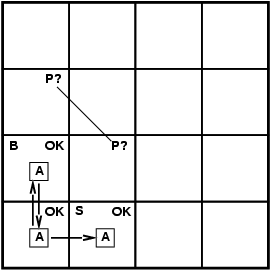 PIT
PIT
PIT
Exploring a wumpus world
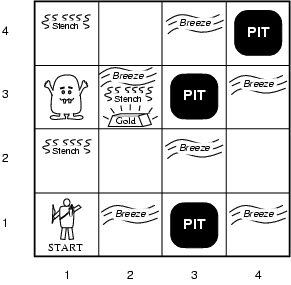 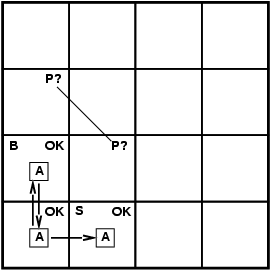 PIT
PIT
PIT
PIT
PIT
Exploring a wumpus world
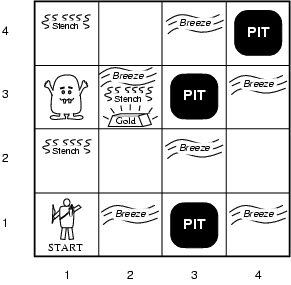 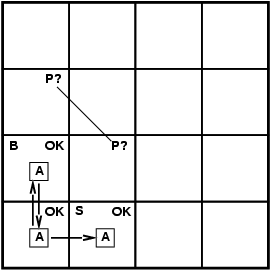 PIT
PIT
PIT
PIT
Exploring a wumpus world
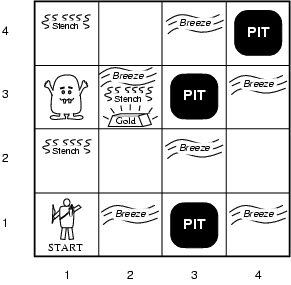 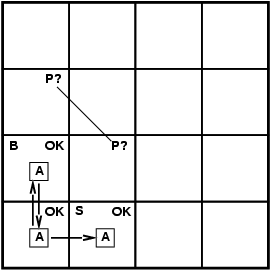 PIT
PIT
PIT
PIT
PIT
Exploring a wumpus world
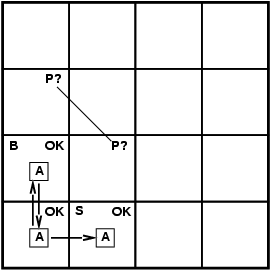 PIT
PIT
PIT
Exploring a wumpus world
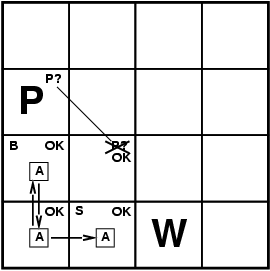 PIT
PIT
PIT
Exploring a wumpus world
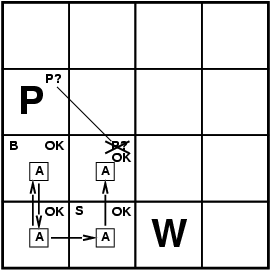 PIT
PIT
PIT
Exploring a wumpus world
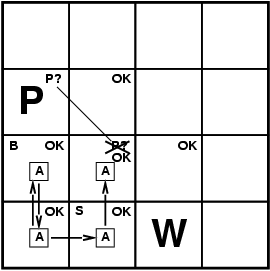 PIT
PIT
Exploring a wumpus world
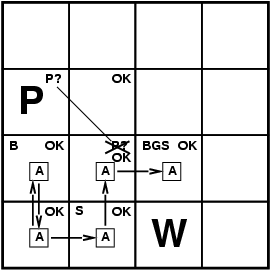 PIT
PIT
Exploring a Wumpus World
A
P?
OK
OK
A
A
V
P?
OK
B
OK
OK
OK
(a)
(b)
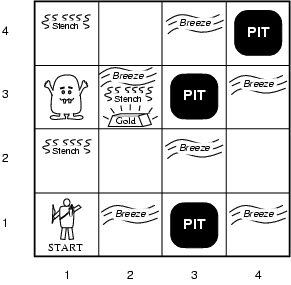 • What are the safe moves from (1,1)?
Move to (1,2), (2,1), or stay in (1,1)
• Move to (2,1) then
• What are the safe moves from (2,1)?
B in (2,1) ⇒ P in (2,2) or (3,1) or (1,1)
• Move to (1,2) then
Exploring a Wumpus World
A
P?
A
P?
W!
W!
S G
B
A
S
v
v
S
OK
OK
OK
OK
B
B
v
v
v
v
P!
P!
OK
OK
OK
OK
(a)
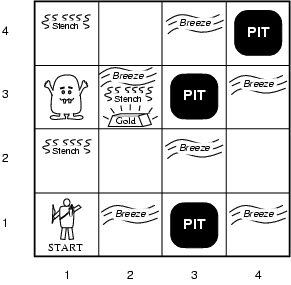 (b)
S in (1,2) ⇒ W in (1,1) or (2,2) or (1,3)
Survived in (1,1) and no S in (2,1) ⇒ W in (1,3)
No B in (1,2) ⇒ P in (3,1)
•    Move to (2,2), then to (2,3)
•    G in (2,3)
•    Grab G and come home
Exploring a Wumpus World – Other Considerations
A
P?
B
OK
P?
OK
A
B
A
OK
OK
P?
OK
A
A
OK
(b)
(a)
Breeze in (1,2) and (2,1) = ⇒ no safe actions
Assuming pits uniformly distributed, (2,2) has pit w/ prob 0.86,
vs. 0.31
Knowledge Representation
Knowledge Representation and Reasoning
Reasoning is: 
At the semantical level, the process of deriving new facts from previous facts
At the syntactical level, the process of producing new sentences from previous sentences
The production of sentences from previous ones should not be arbitrary.  Only entailed sentences should be derivable
Semant I cs
Semant I cs
Entailment
Entailment
Phi (uppercase Φ, lowercase φ)
Entailment
Situation after detecting nothing in [1,1], moving right, breeze in [2,1]

Consider possible models for KB assuming only pits

3 Boolean choices  8 possible models
            

{true, false}3
?
?
B
?
A
A
Models
x
x
x
x
x
x
x
x
x
x
x
x
x
x
x
x
M(α)
x
x
x
x
x
x
x
x
x
x
x
x
x
x
x
x
x
x
x
x
x
x
x
x
x
M(KB)
x
x
x
x
x
x
x
x
x
x
x
Wumpus models
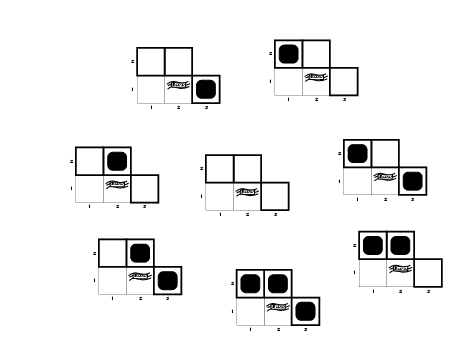 Wumpus models
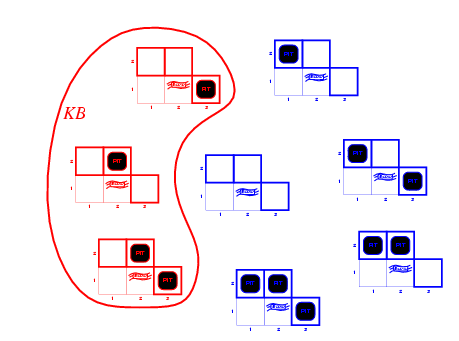 KB = wumpus-world rules + observations
Wumpus models
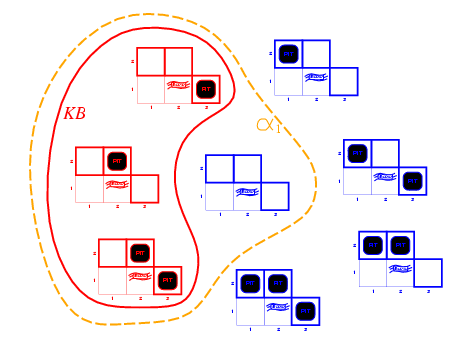 Wumpus models
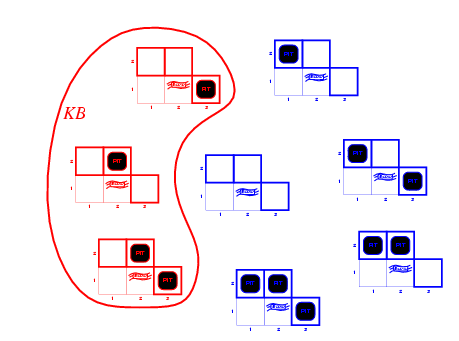 KB = wumpus-world rules + observations
Wumpus models
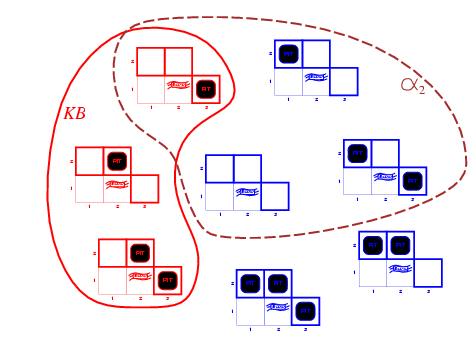 Inference Systems
Inference Systems
Inference Rules
An inference system is typically described as a set of inference (or derivation) rules

Each derivation rule has the form:

P1, . . . , Pn          	 ←    premises

       C 				 ←    conclusion
Derivation Rules and Soundness
A derivation rule is sound if it derives true conclusions from true Premises

All men are mortal
Aristotle is a man					Sound Inference
Aristotle is mortal

All men are mortal
Aristotle is mortal					Unsound Inference
All men are Aristotle
Knowledge Representation Languages
Why don’t we use natural language (e.g., English) to represent knowledge?
Natural language is certainly expressive enough!
But it is also too ambiguous for automated reasoning
			Ex: I saw the boy on the hill with the telescope
				 I saw the boy on the hill with the telescope

Why don’t we use programming languages?
They are well-defined and unambiguous
But they are not expressive enough
Knowledge Representation and Logic
The field of Mathematical Logic provides powerful, formal knowledge representation languages and inference systems to build reasoning agents

Consider two languages, and associated inference systems, from mathematical logic:

Propositional Logic
First-order Logic